MAY FINANCIAL/ ENROLLMENT REPORT
Board Meeting May 23, 2024
PROJECTED REVENUES, EXPENDITURES AND ENDING FUND BALANCE - BEA/DIST SUPPORT
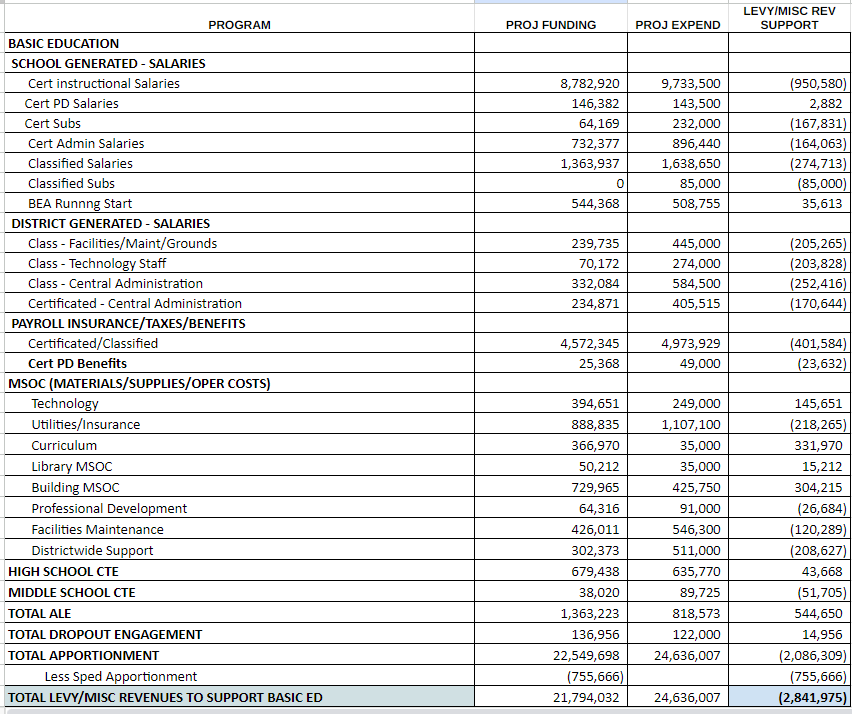 PROJECTED REVENUES, EXPENDITURES AND ENDING FUND BALANCE - OTHER PROGRAMS AND MISC REVENUES
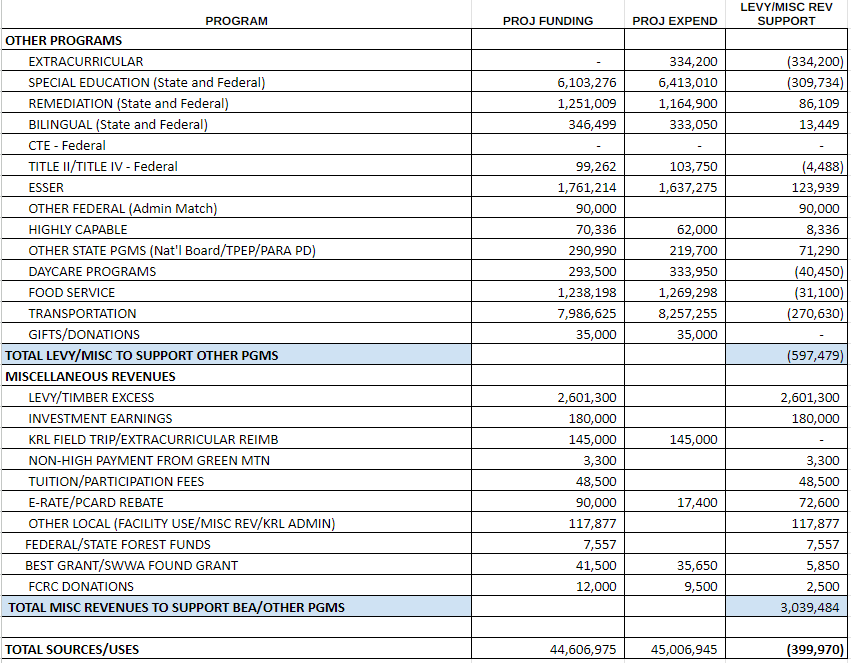 PROJECTED REVENUES, EXPENDITURES AND ENDING FUND BALANCE - SUMMARY
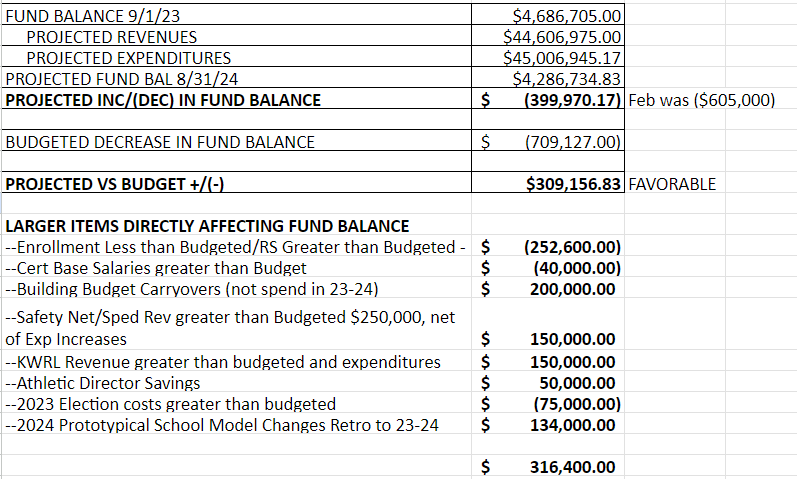 LEVY/MISC FUNDS SPENT - BY CATEGORY
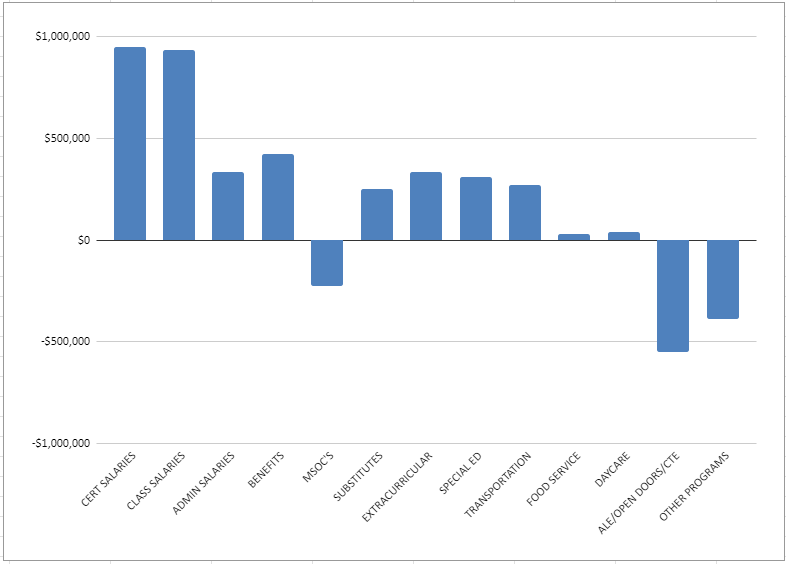 MARCH 2024 BUDGET STATUS REPORT – GENERAL FUND
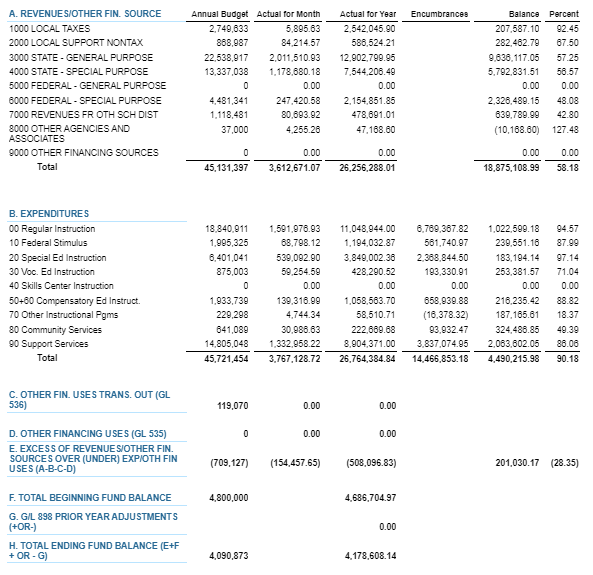 MARCH 2024 BUDGET STATUS REPORT – CAPITAL PROJECTS FUND
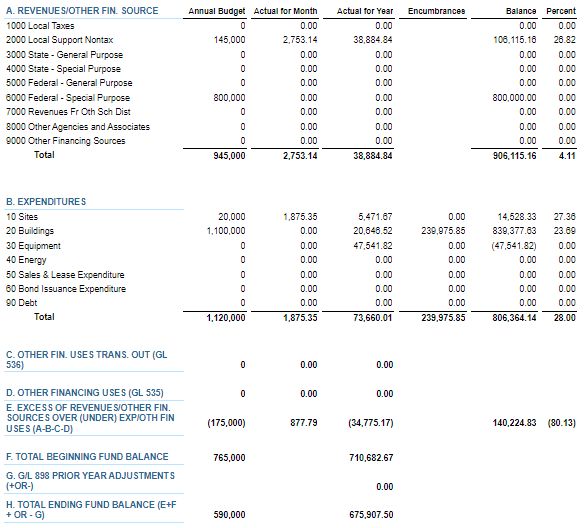 MARCH 2024 BUDGET STATUS REPORT – DEBT SERVICE FUND
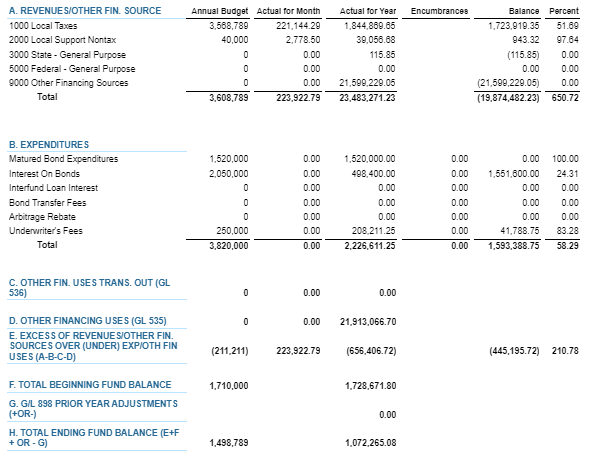 MARCH 2024 BUDGET STATUS REPORT – ASB FUND
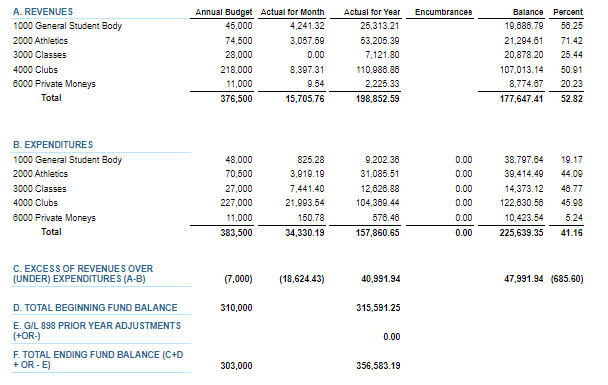 MARCH 2024 BUDGET STATUS REPORT – TRANSPORTATION VEHICLE FUND
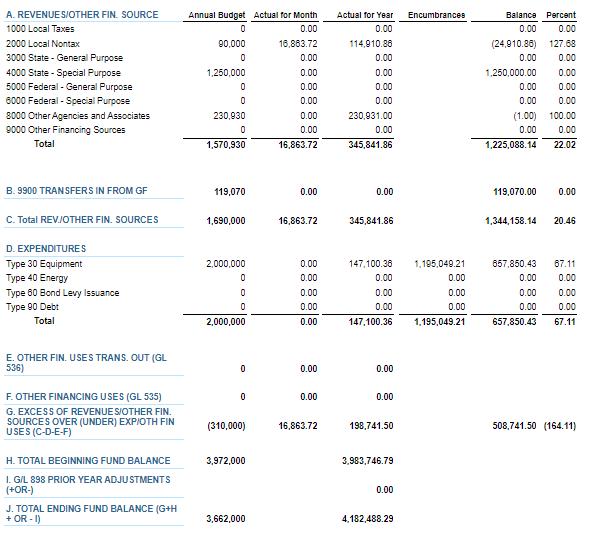 APRIL 2024 BUDGET STATUS REPORT – GENERAL FUND
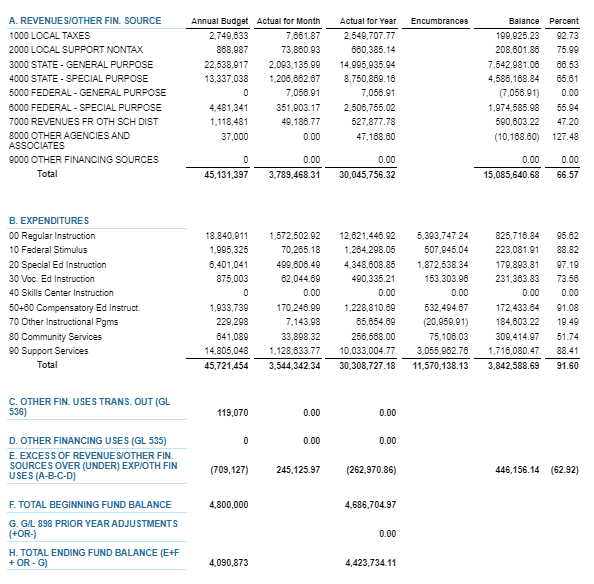 APRIL 2024 BUDGET STATUS REPORT – CAPITAL PROJECTS FUND
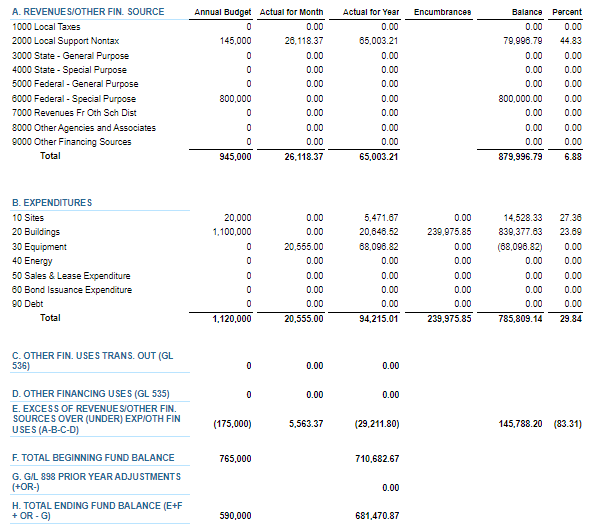 APRIL 2024 BUDGET STATUS REPORT – DEBT SERVICE FUND
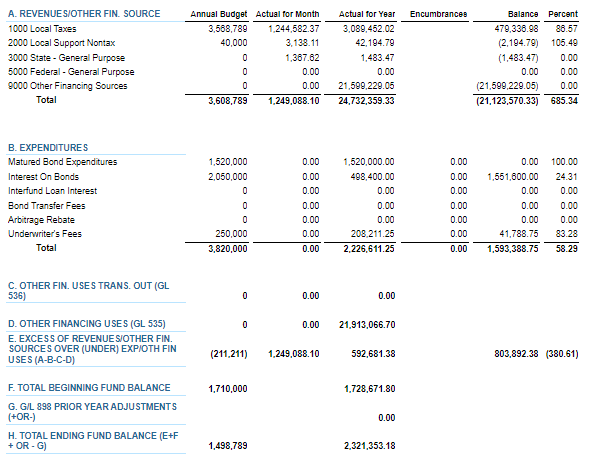 APRIL 2024 BUDGET STATUS REPORT – ASB FUND
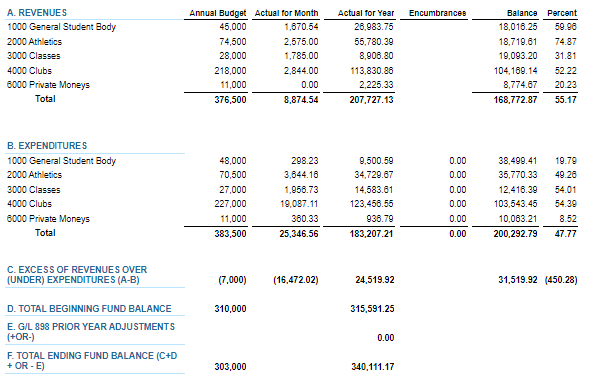 APRIL 2024 BUDGET STATUS REPORT – TRANSPORTATION VEHICLE FUND
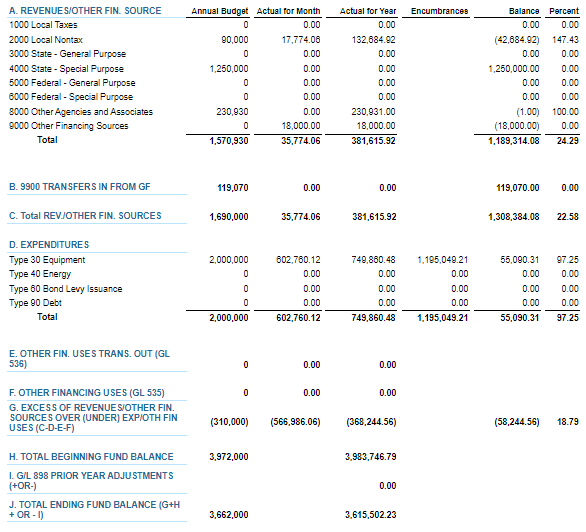 FTE ENROLLMENT – MAY 2024
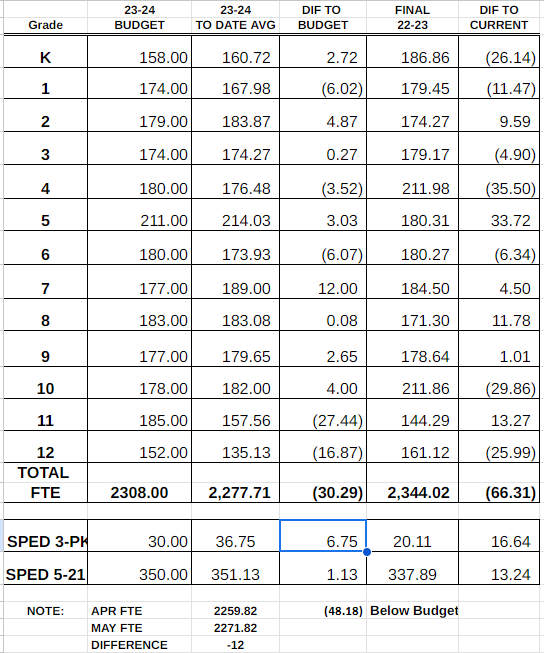 HEADCOUNT ENROLLMENT – MAY 2024
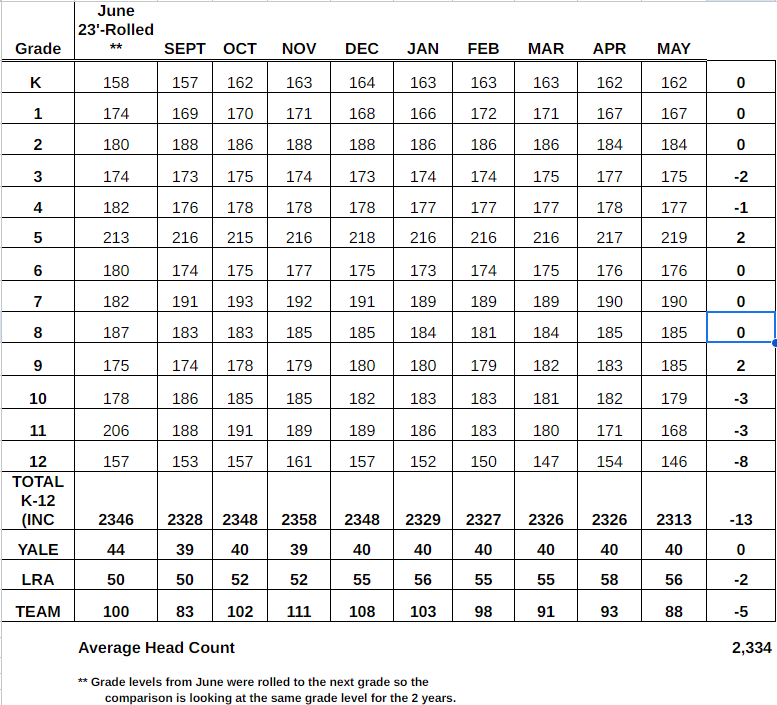